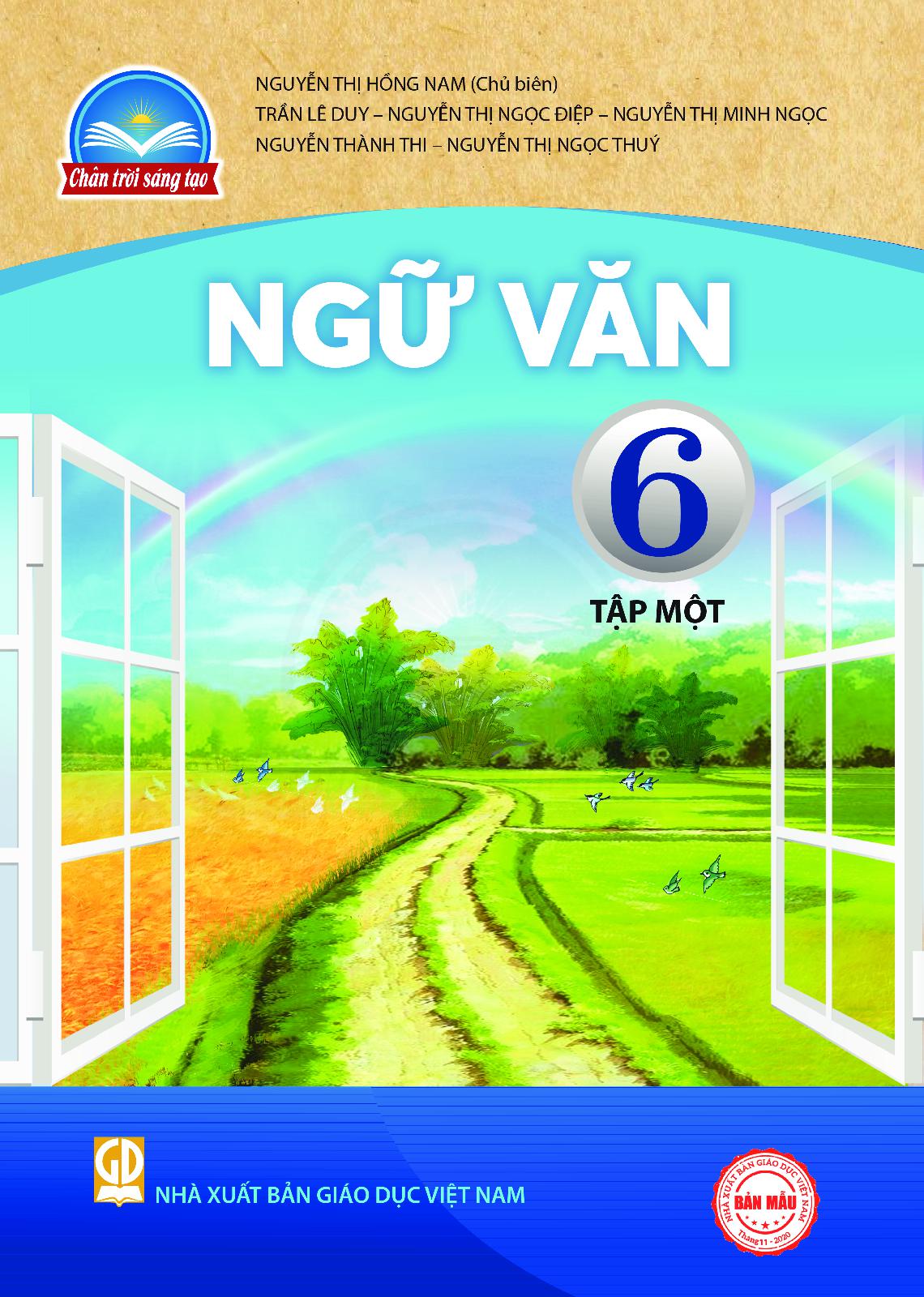 BÀI MỞ ĐẦU: HÒA NHẬP VÀO MÔI TRƯỜNG MỚI
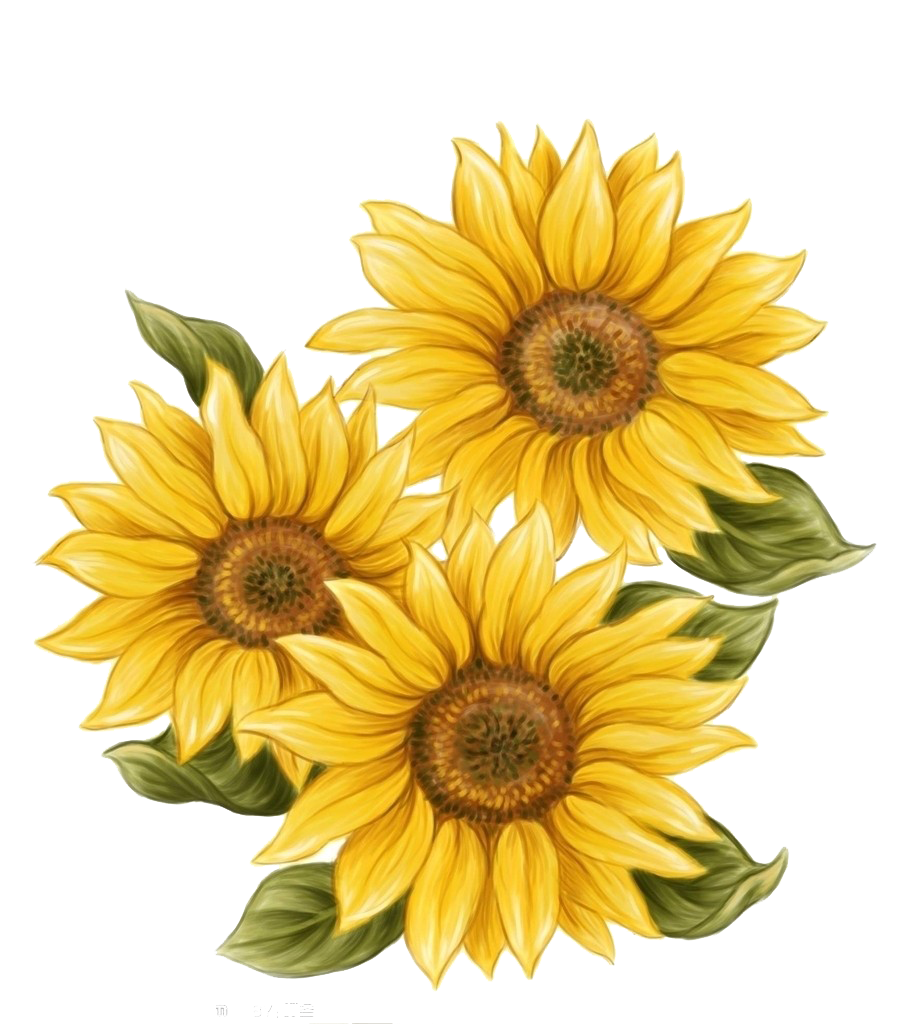 😉
[Speaker Notes: © Copyright PresentationGO.com – The free PowerPoint and Google Slides template library]
Mục tiêu bài học:
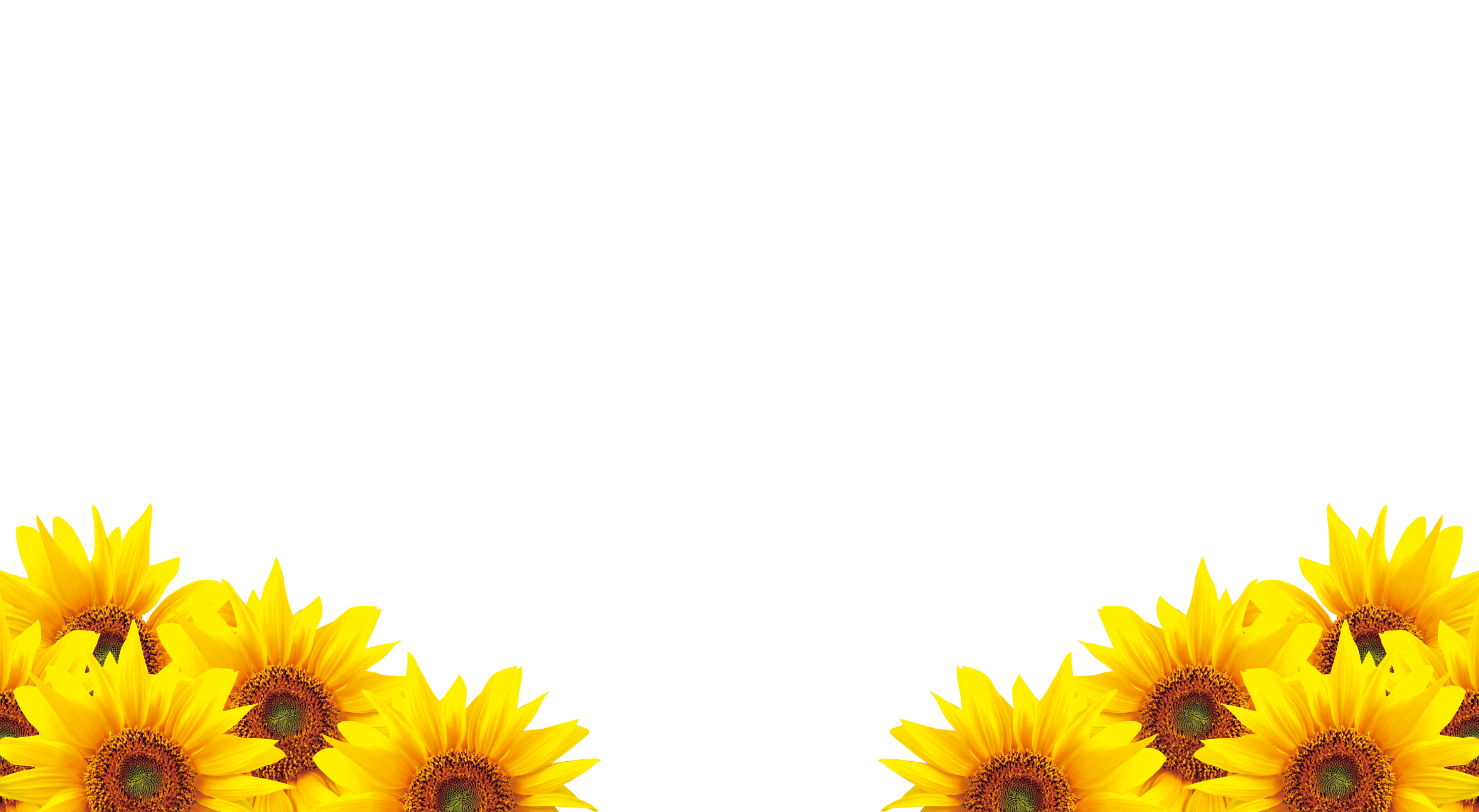 Nhận biết được một số nội dung cơ bản của SGK Ngữ văn 6
Biết được một số phương pháp học tập môn Ngữ văn
Biết lập kế hoạch câu lạc bộ đọc sách
Bước đầu hiểu về môi trường học tập mới
Có trách nhiệm với việc học tập của bản thân
Your Footer Here
2
[Speaker Notes: © Copyright PresentationGO.com – The free PowerPoint and Google Slides template library]
Trò chơi ô chữ
1
2
3
4
5
Câu 1: Đây là nơi học sinh thường ngồi trên sân trường để trò chuyện.
Câu 2: Đây là một vật dụng không thể thiếu trong lớp học.
Câu 3: Đây là tên một bài hát nổi tiếng ngợi ca công ơn người thầy.
Câu 4: Đây là tên một loại cây gắn bó với tuổi học trò.
Câu 5: Đây là nơi học sinh có thể tìm đọc những cuốn sách hay.
3
[Speaker Notes: © Copyright PresentationGO.com – The free PowerPoint and Google Slides template library]
Bài mở đầu:  Hòa nhập vào môi trường mới
I. Nói và nghe: Chia sẻ cảm nghĩ về môi trường trung học cơ sở
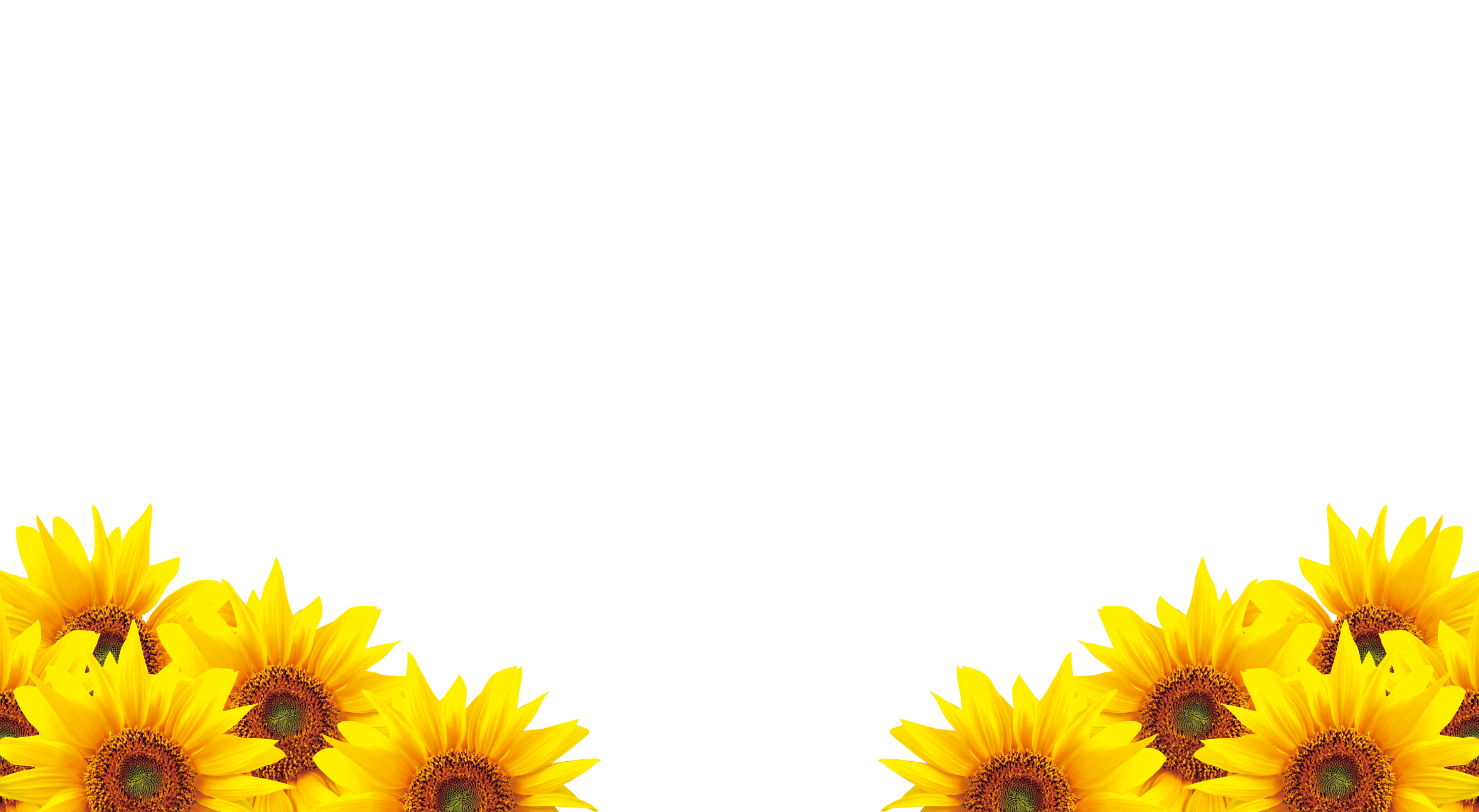 Date
4
[Speaker Notes: © Copyright PresentationGO.com – The free PowerPoint and Google Slides template library]
Bước 1: Viết cảm nghĩ của em về môi trường trung học cơ sở
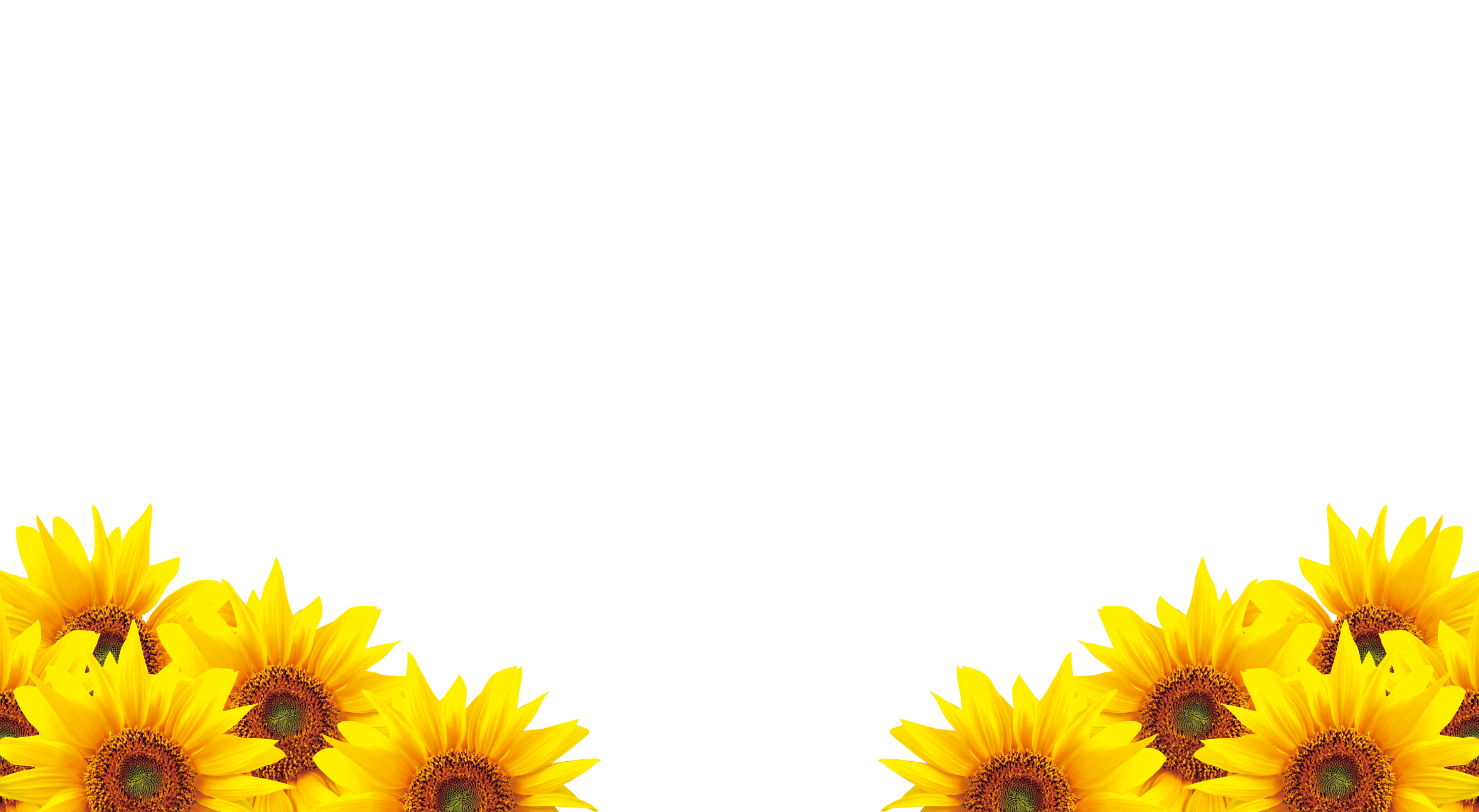 Date
5
[Speaker Notes: © Copyright PresentationGO.com – The free PowerPoint and Google Slides template library]
Bài mở đầu:  Hòa nhập vào môi trường mới
I. Nói và nghe: Chia sẻ cảm nghĩ về môi trường trung học cơ sở
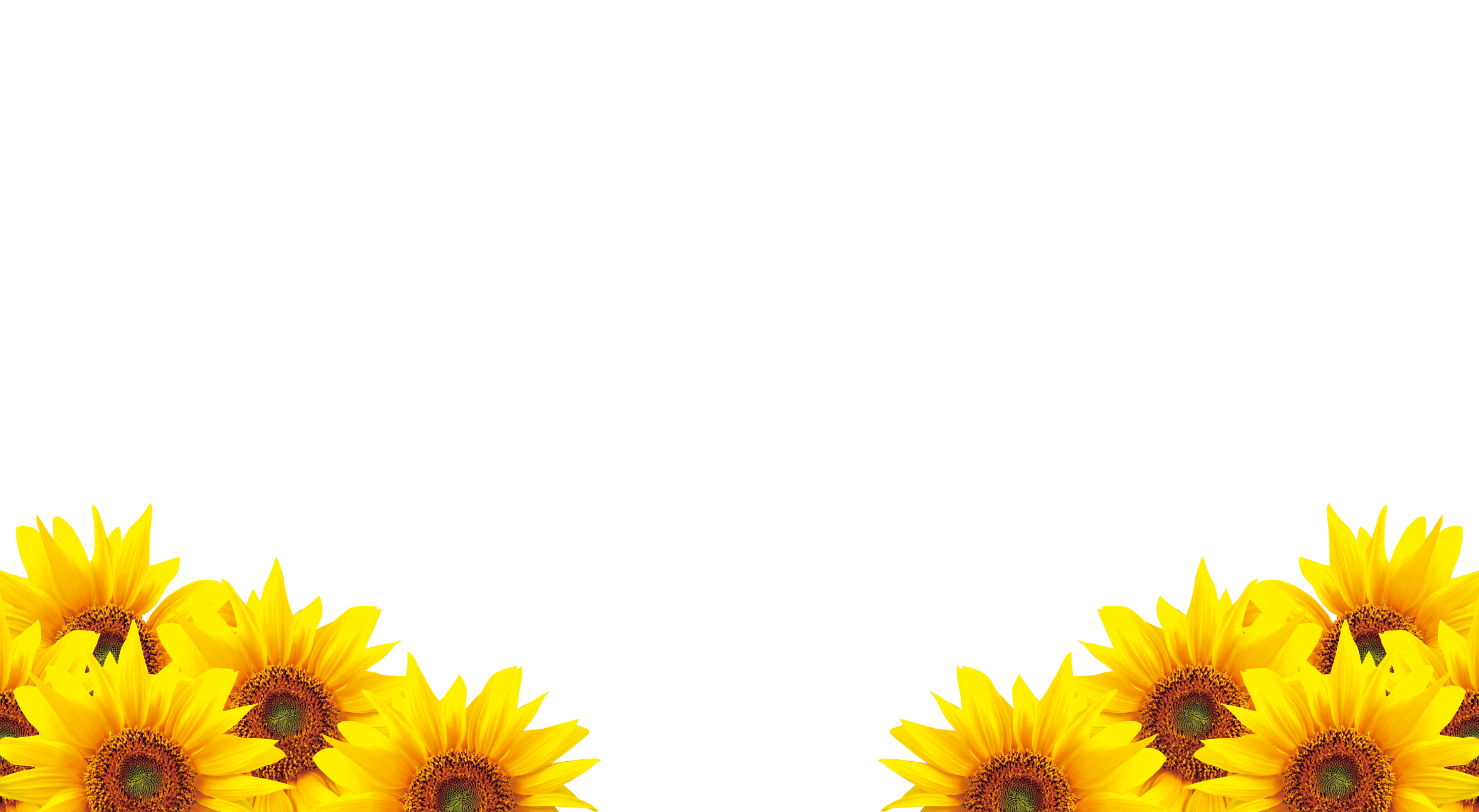 Cảm nghĩ của em là: .....................................................................
Điều thuận lợi: ..............................................................................
Điều thử thách: .............................................................................
Date
6
[Speaker Notes: © Copyright PresentationGO.com – The free PowerPoint and Google Slides template library]
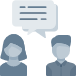 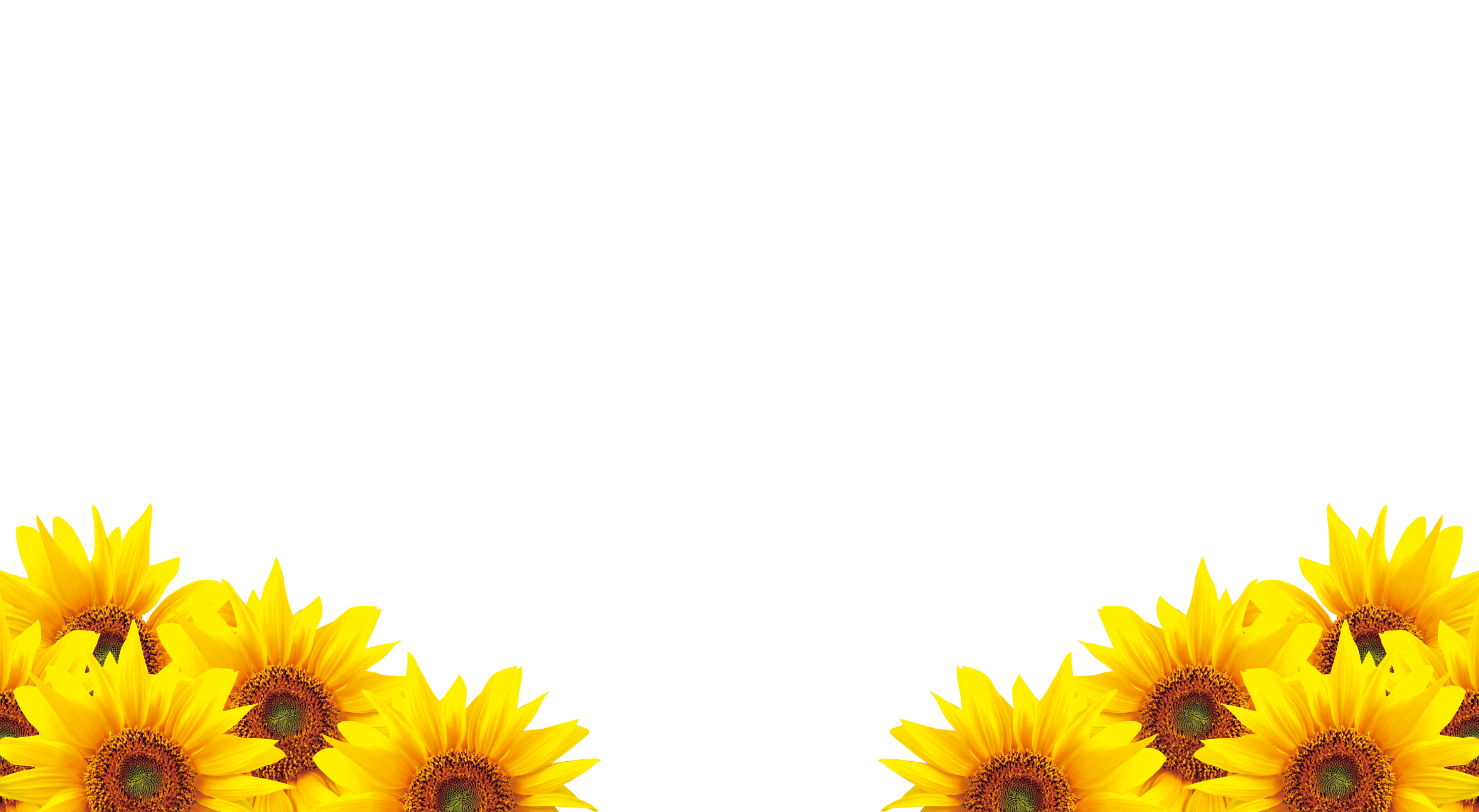 Bước 2: Chia sẻ cảm nghĩ của bản thân
Date
7
[Speaker Notes: © Copyright PresentationGO.com – The free PowerPoint and Google Slides template library]
Bài mở đầu:  Hòa nhập vào môi trường mới
I. Nói và nghe: Chia sẻ cảm nghĩ về môi trường trung học cơ sở
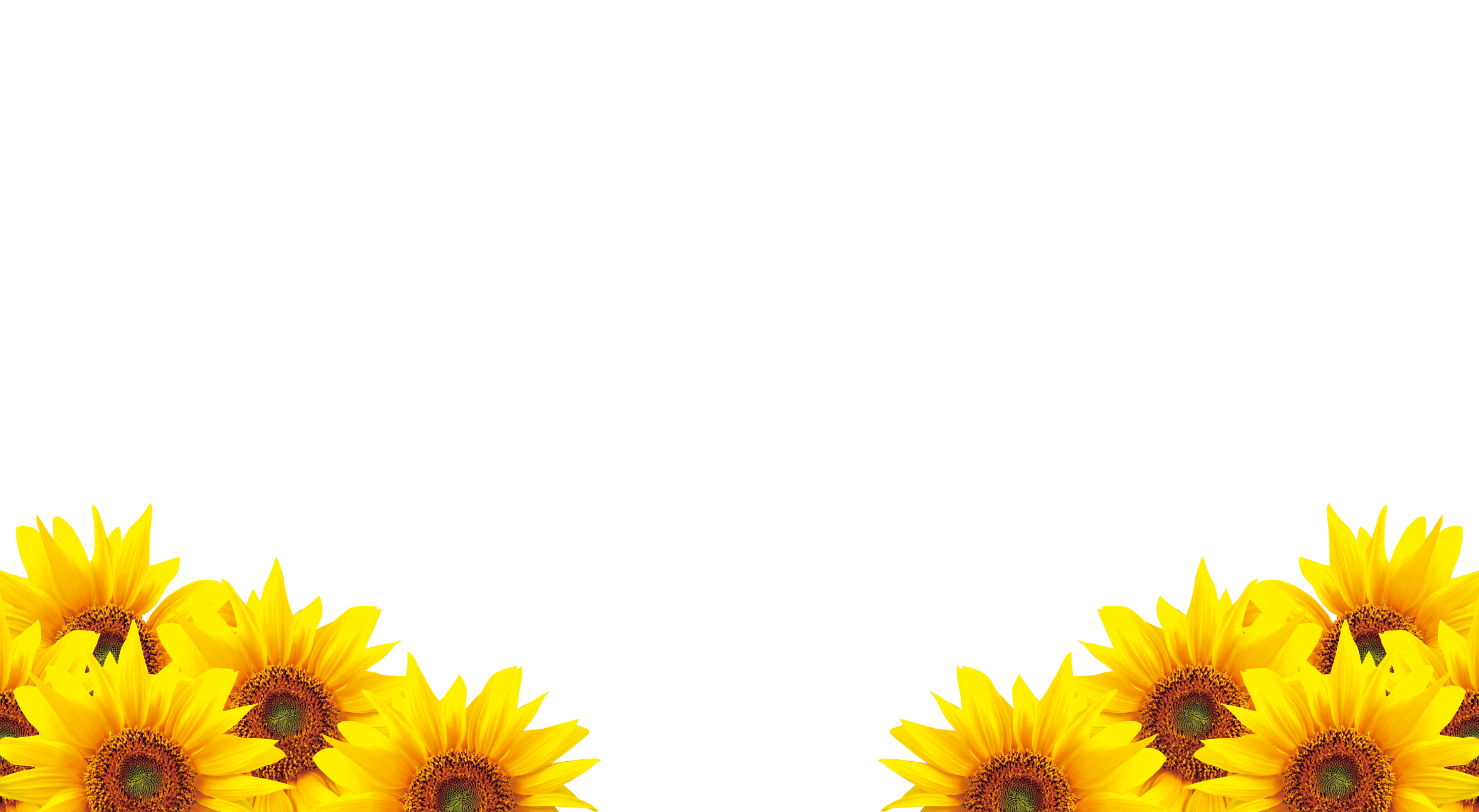 II. Đọc : Khám phá một chặng hành trình
1. Nội dung SGK Ngữ văn 6
Date
8
[Speaker Notes: © Copyright PresentationGO.com – The free PowerPoint and Google Slides template library]
x
x
x
x
x
x
x
x
x
x
[Speaker Notes: Giáo án đã được đăng ký bản quyền Nguyễn Nhâm- 0981.713.891]
Bài mở đầu:  Hòa nhập vào môi trường mới
I. Nói và nghe: Chia sẻ cảm nghĩ về môi trường trung học cơ sở
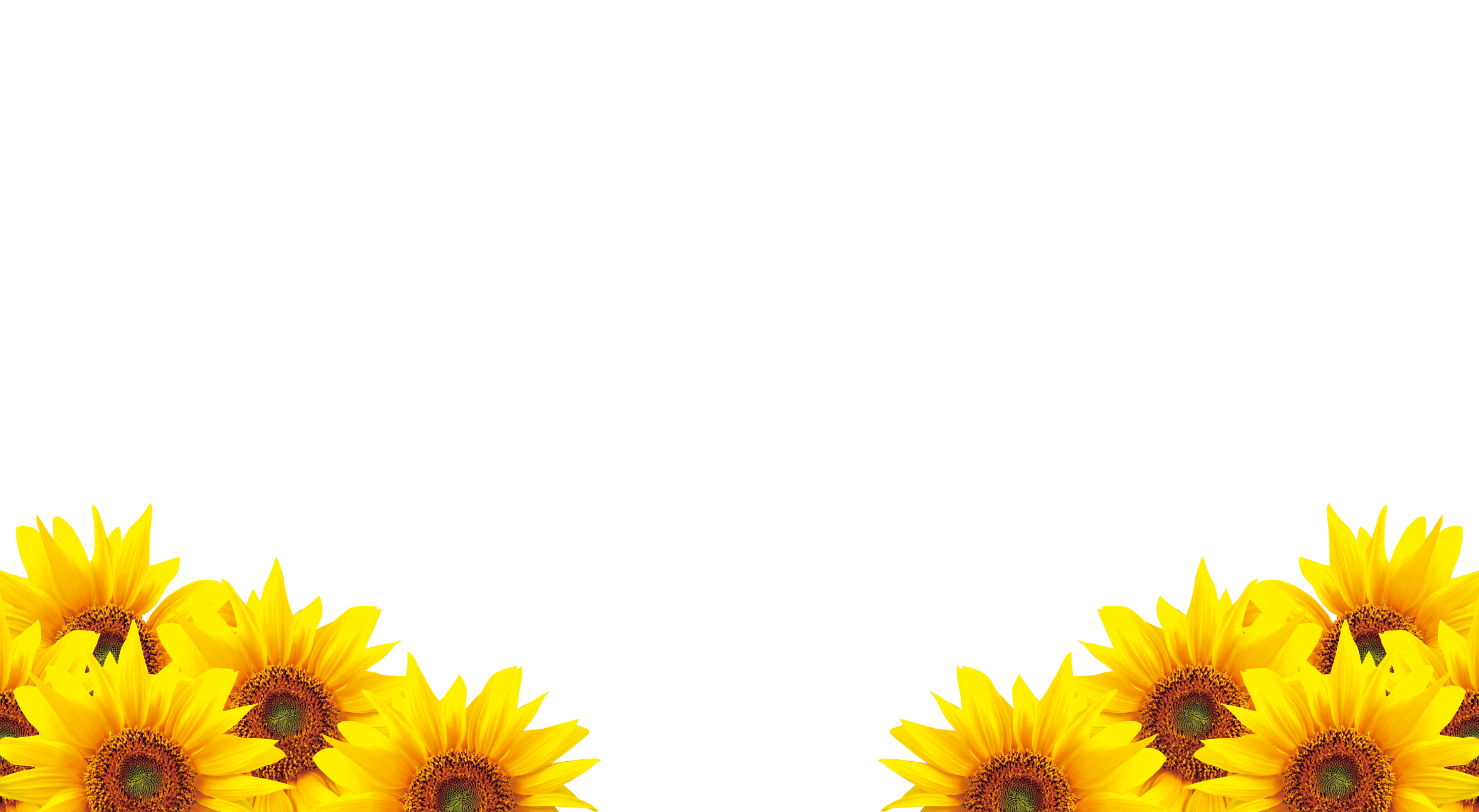 II. Đọc : Khám phá một chặng hành trình
1. Nội dung SGK Ngữ văn 6
2. Phương pháp học tập môn Ngữ văn 6
Date
10
[Speaker Notes: © Copyright PresentationGO.com – The free PowerPoint and Google Slides template library]
Sử dụng sổ tay Ngữ văn
01
Sưu tầm video clip, tranh ảnh, bài hát
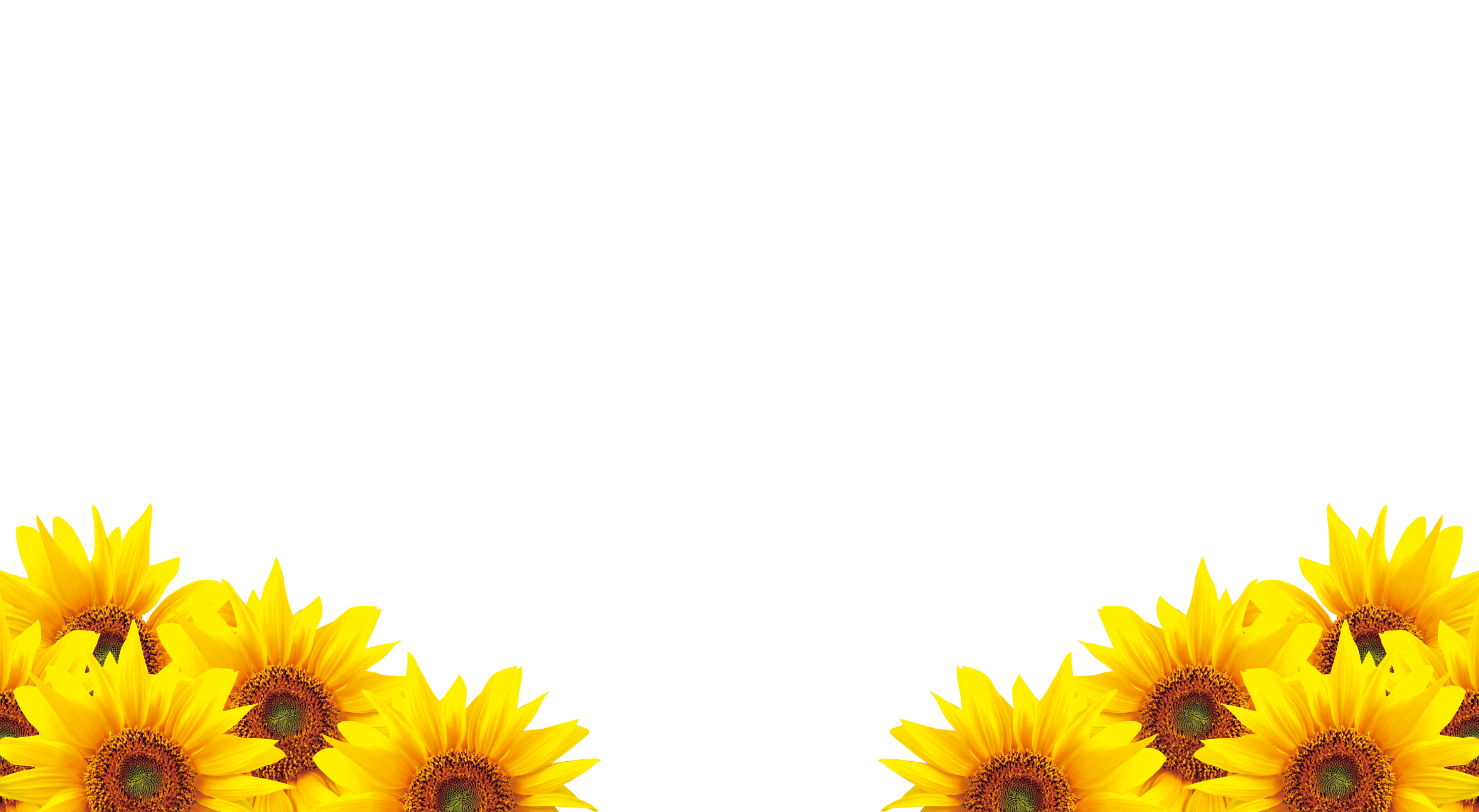 02
Tạo nhóm thảo luận
03
Làm thẻ thông tin
04
Sản phẩm sáng tạo
05
Câu lạc bộ đọc sách
06
Date
11
[Speaker Notes: © Copyright PresentationGO.com – The free PowerPoint and Google Slides template library]
Bài mở đầu:  Hòa nhập vào môi trường mới
I. Nói và nghe: Chia sẻ cảm nghĩ về môi trường trung học cơ sở
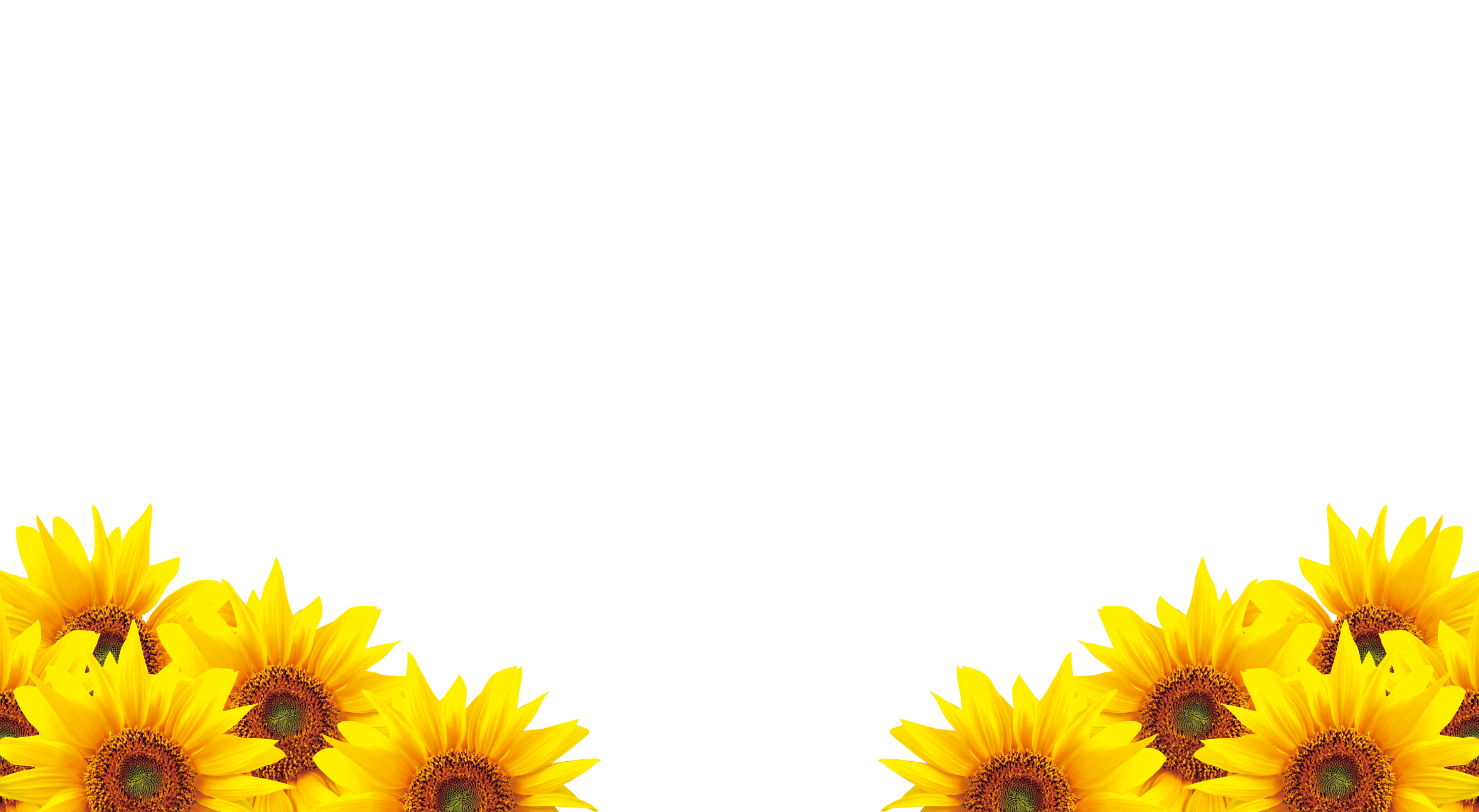 II. Đọc : Khám phá một chặng hành trình
III. Viết : Lập kế hoạch hoạt động Câu lạc bộ đọc sách
Date
12
[Speaker Notes: © Copyright PresentationGO.com – The free PowerPoint and Google Slides template library]
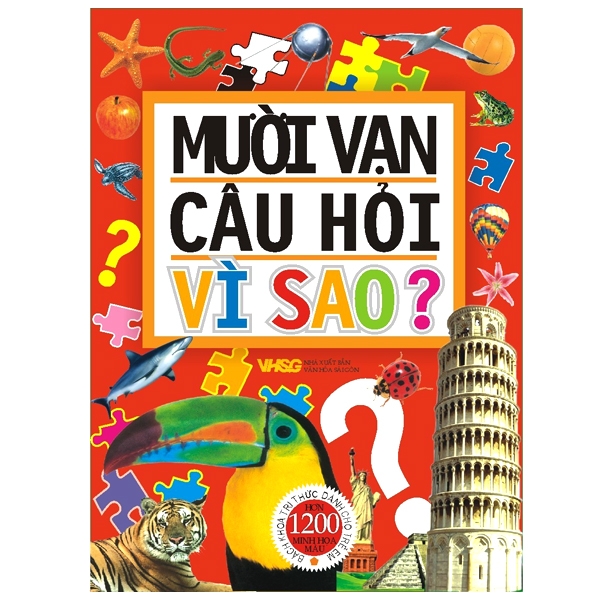 Câu 5: Loài chim nào có khả năng bay lùi lại 
phía sau?
Câu 4: Vì sao tháp Pisa 
lại nghiêng?
Câu 3: Vì sao cột thu lôi lại được đặt trên nóc 
nhà cao tầng?
Câu 6: Tại sao lá cây có màu xanh?
Câu 2: Đơn vị đo độ dài khoảng cách trên biển (đơn vị đo hàng hải) gọi là?
Câu 1: Tục ăn trầu có từ thời nào ở nước ta?
Vì có chất diệp lục
Chim ruồi
Do nền móng sau khi tháp xây dựng bị lún sụt
Để thu sét vào nhằm chuyển xuống đất
Hải lí
Thời Hùng Vương
1
Đọc sách có những lợi ích gì?
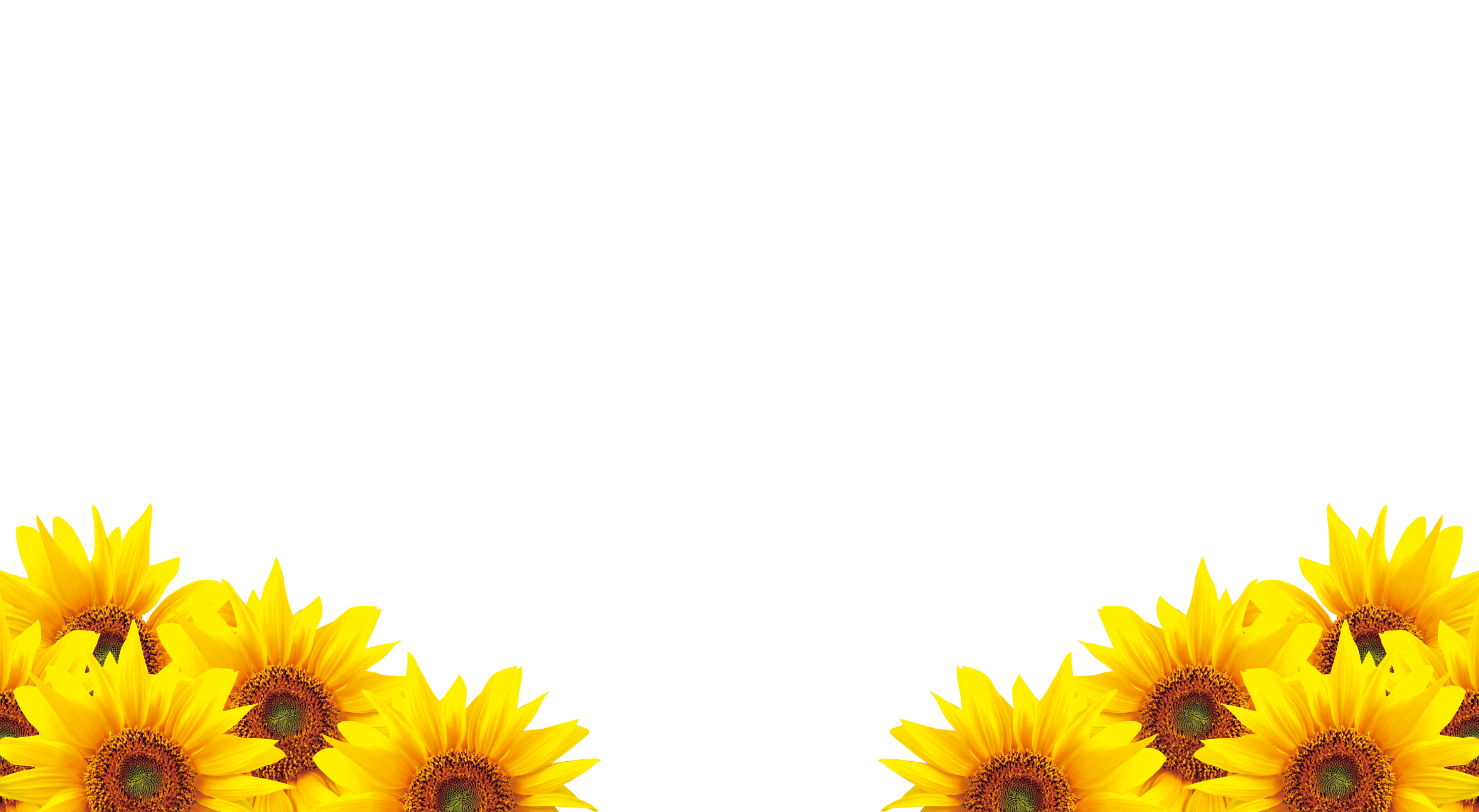 2
Vì sao cần lập câu lạc bộ đọc sách?
Date
14
[Speaker Notes: © Copyright PresentationGO.com – The free PowerPoint and Google Slides template library]
3
Hướng dẫn cách lập kế hoạch 
hoạt động CLB đọc sách
Thành lập nhóm
Mỗi thành viên tự đọc sách theo phân công
Sinh hoạt CLB đọc sách:
	- Lựa chọn hình thức sinh hoạt, thời gian, địa điểm
	- Trao đổi về cuốn sách đã đọc
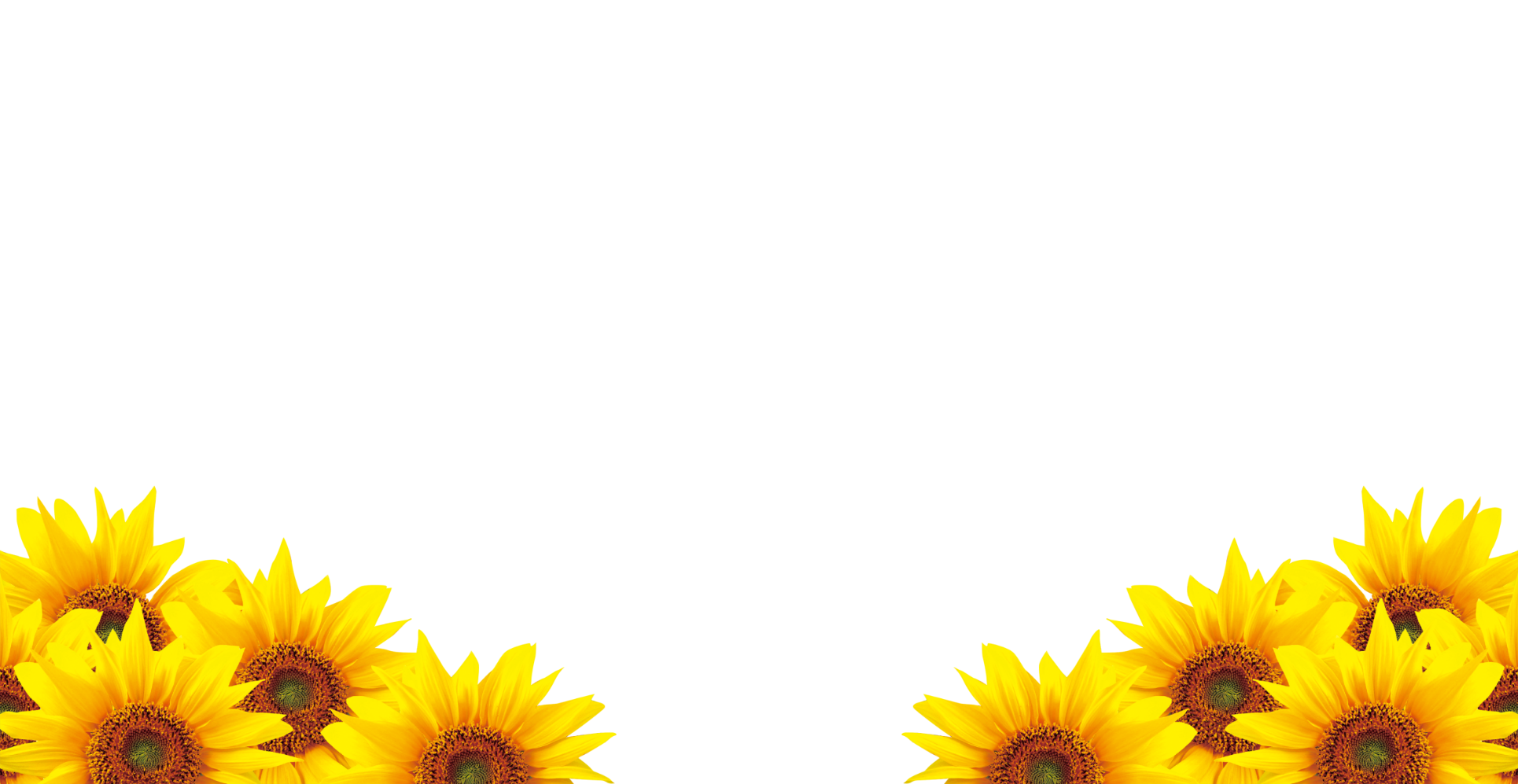 - Thông báo kế hoạch hoạt động của buổi sinh hoạt tiếp theo.
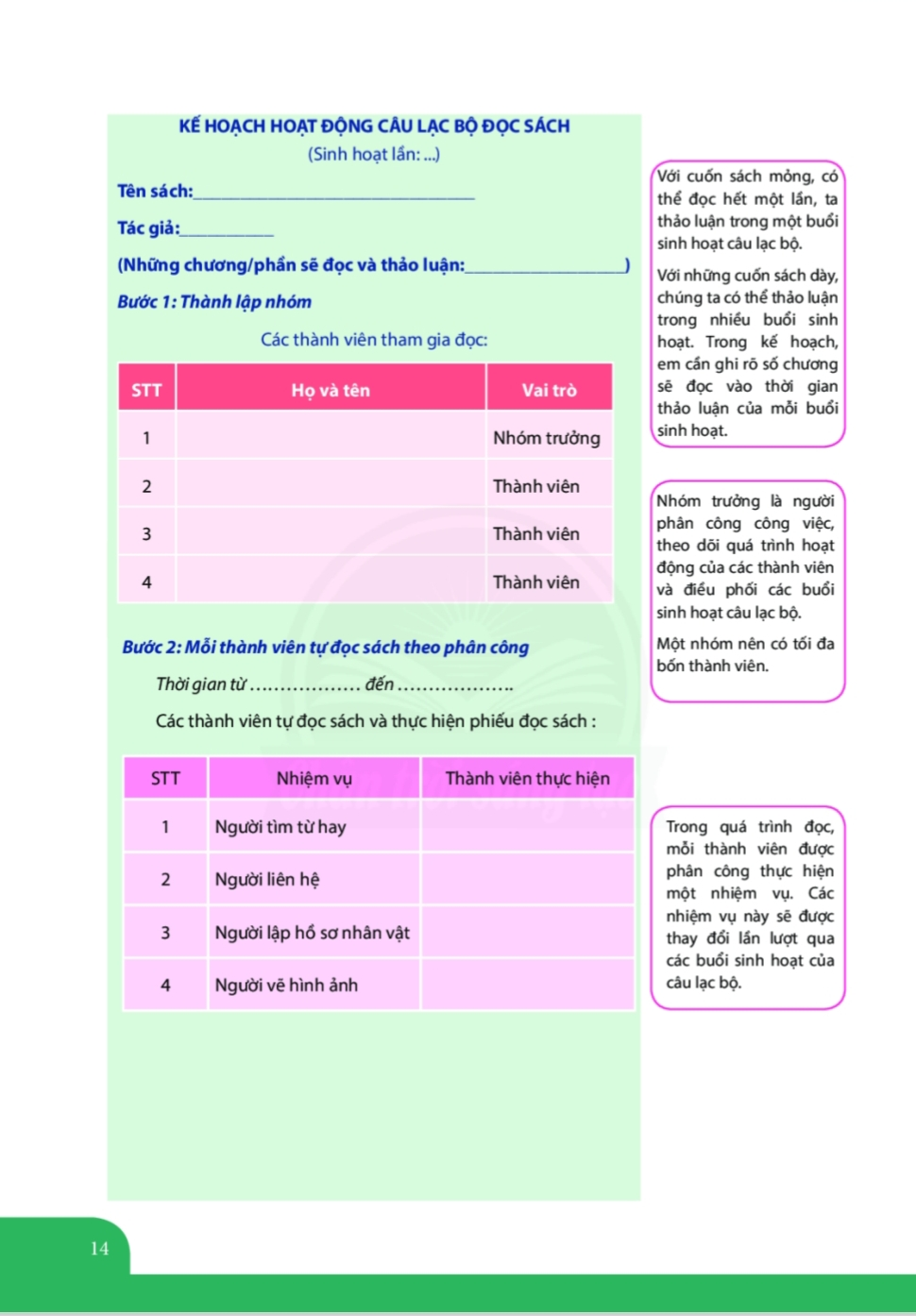 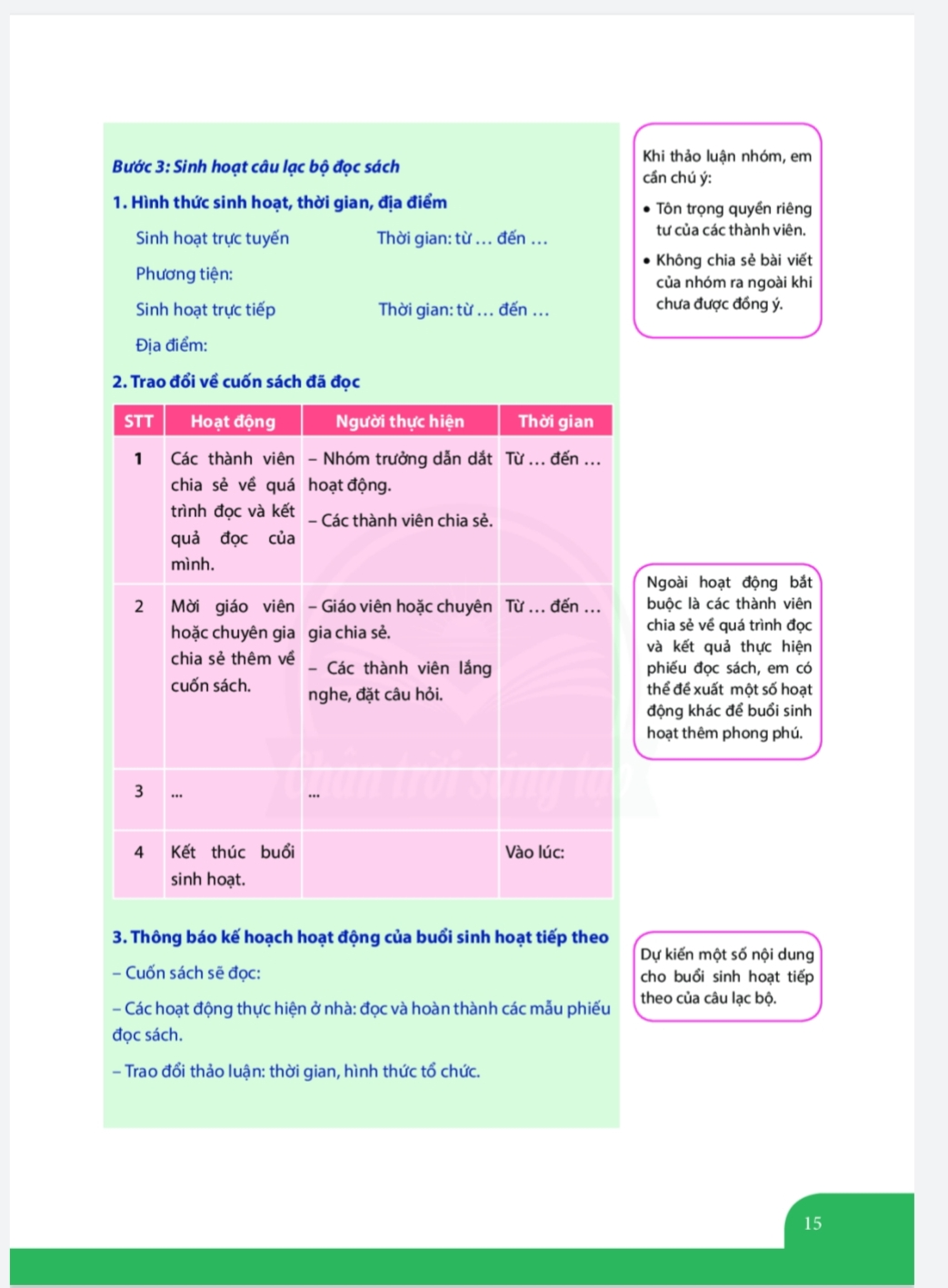 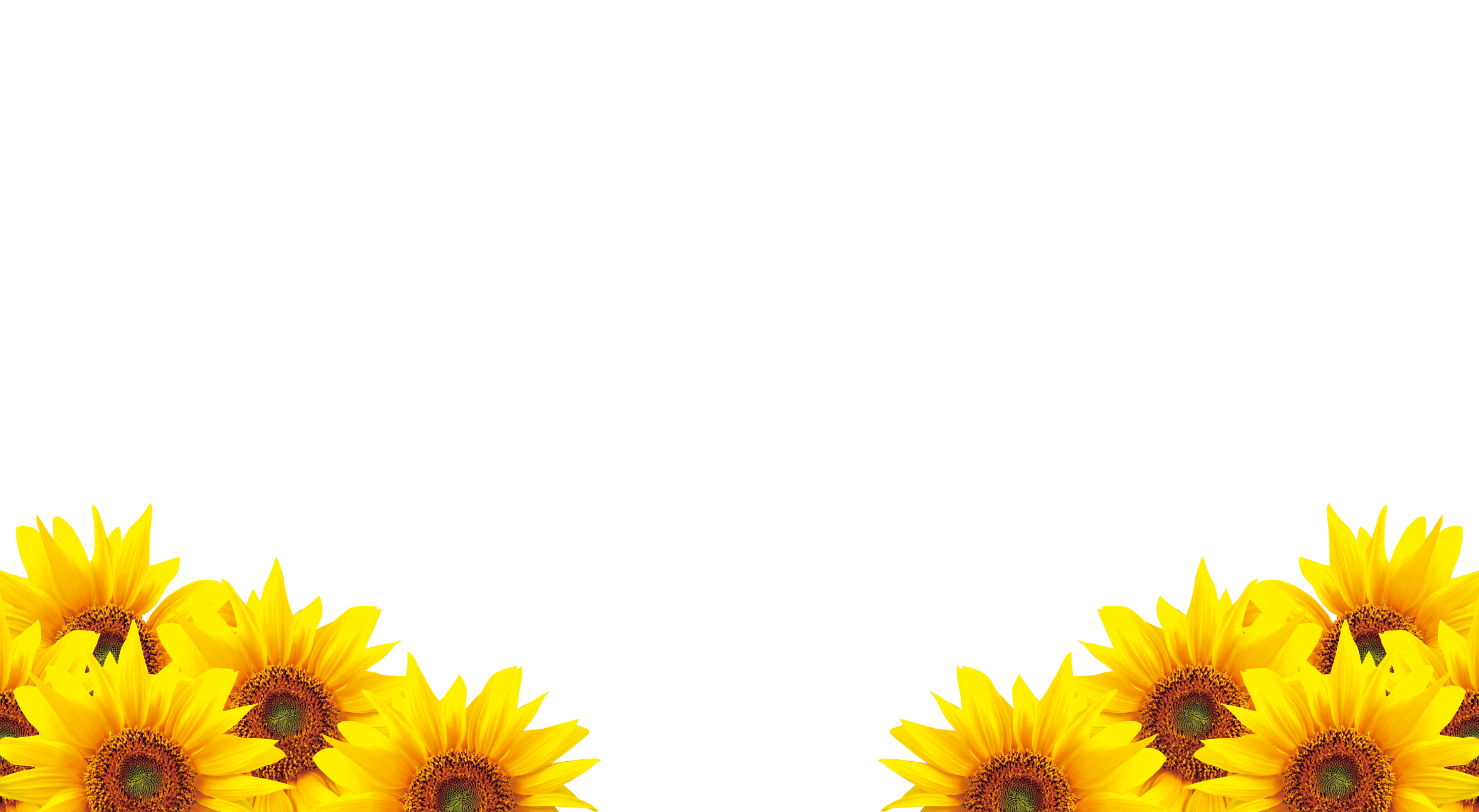 Date
16
[Speaker Notes: © Copyright PresentationGO.com – The free PowerPoint and Google Slides template library]
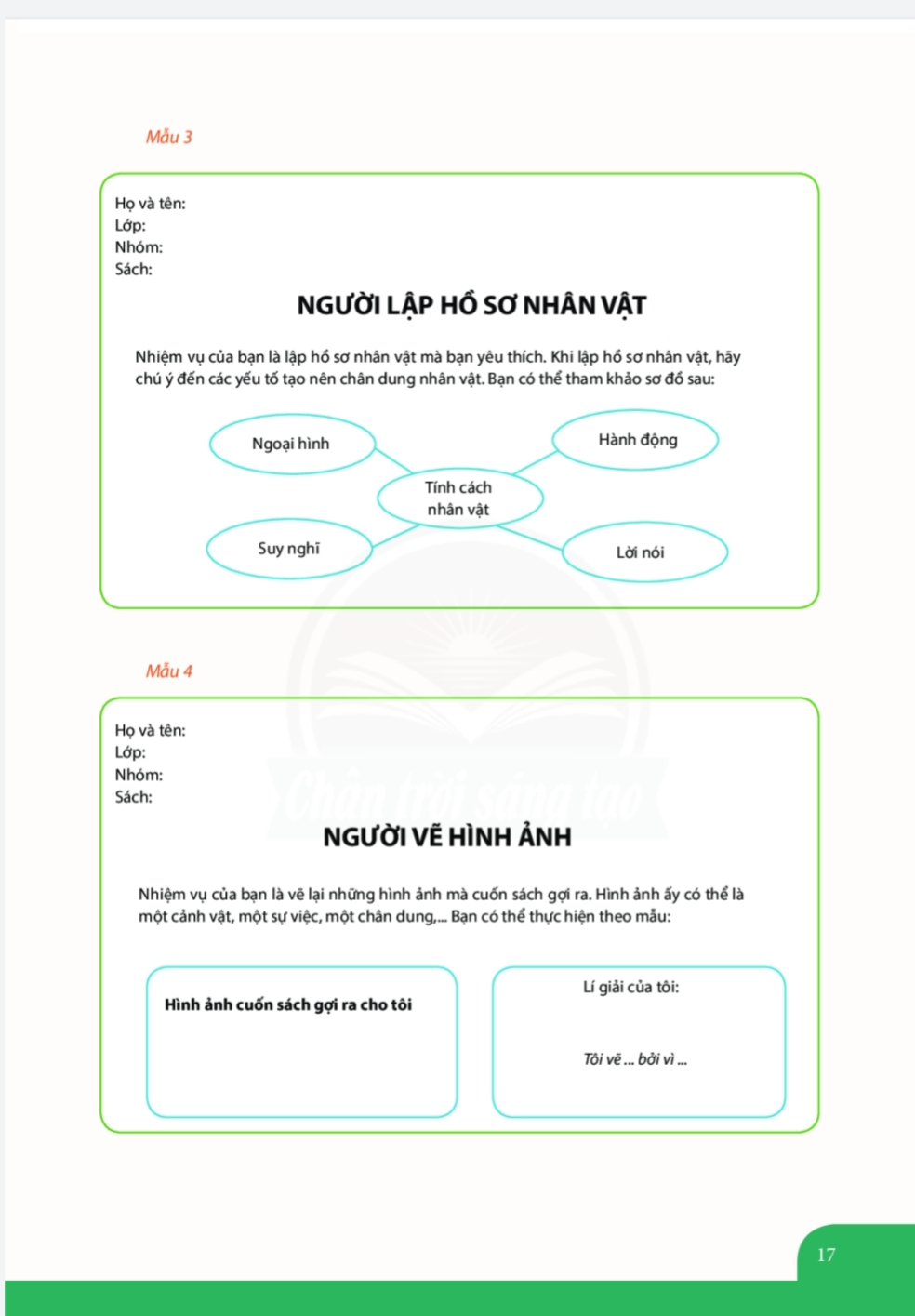 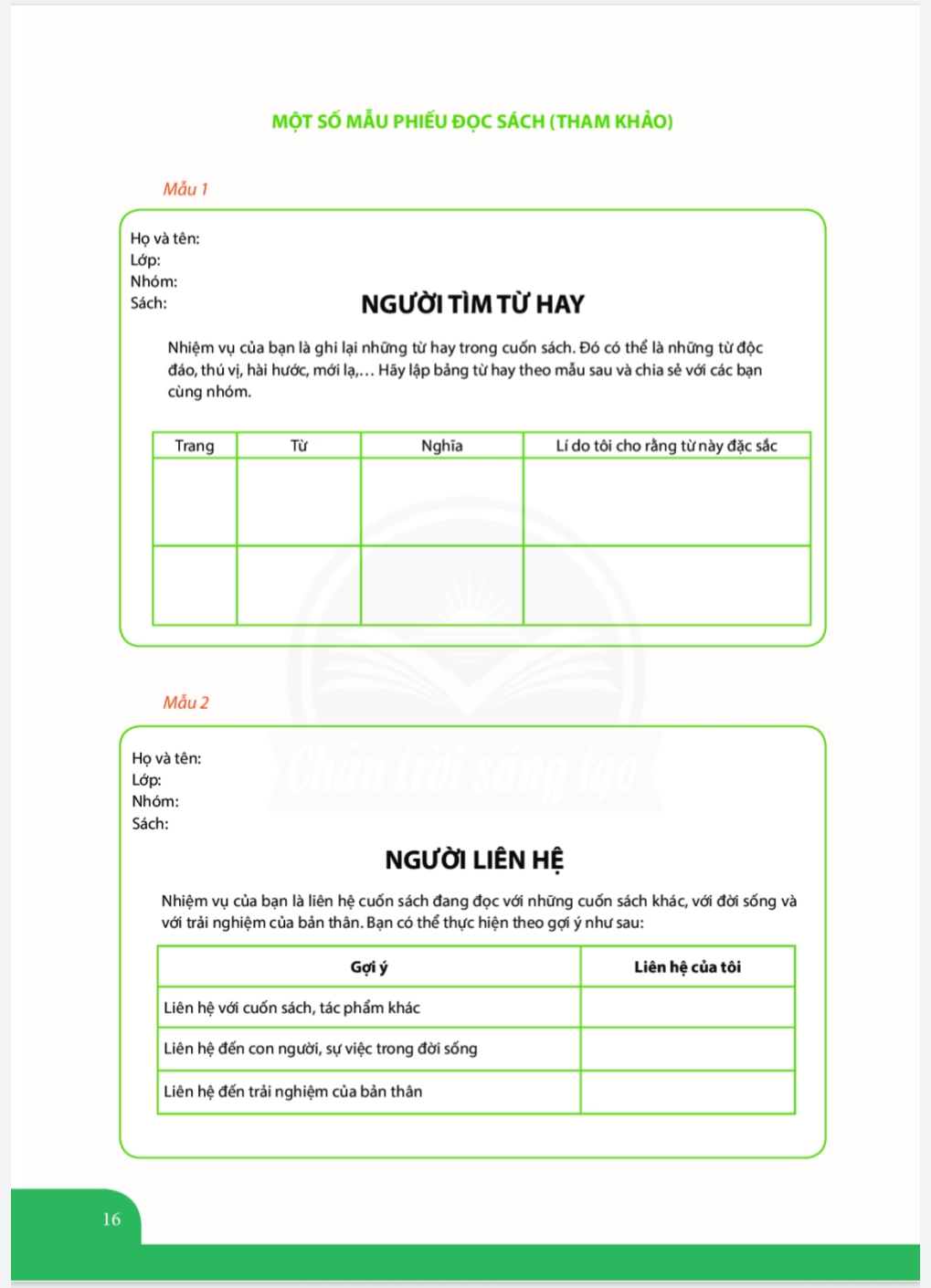 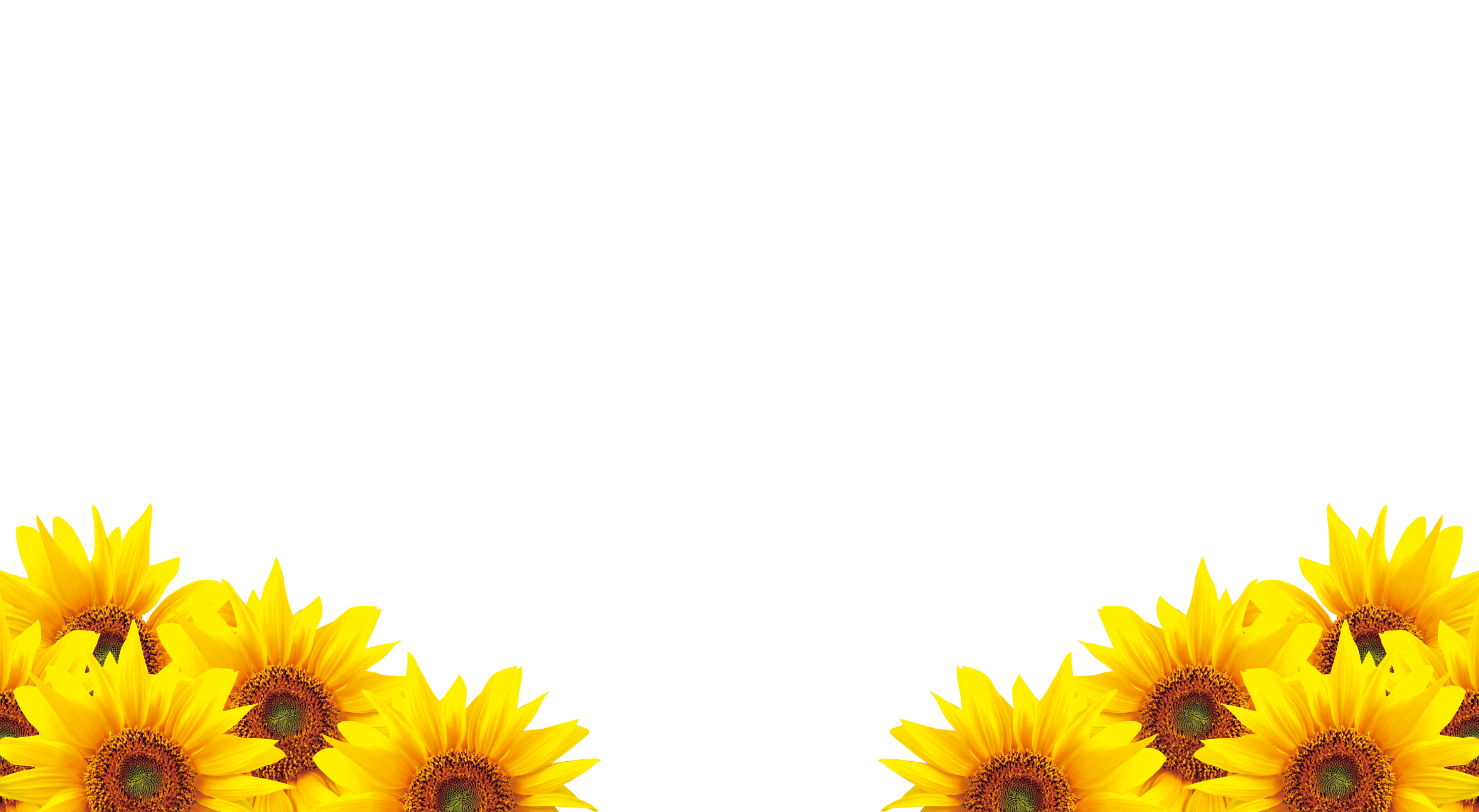 Date
17
[Speaker Notes: © Copyright PresentationGO.com – The free PowerPoint and Google Slides template library]
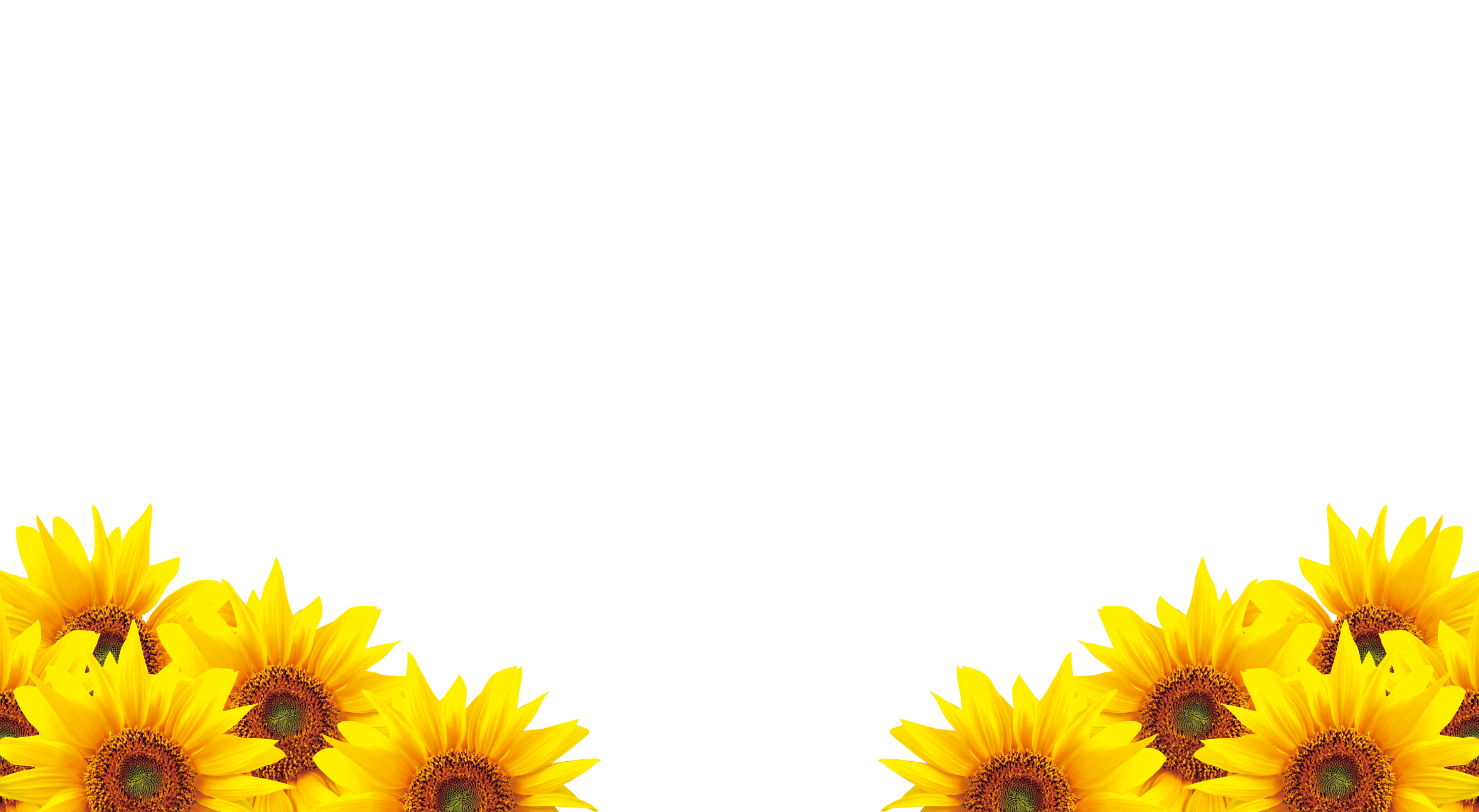 Thanks for watching
Date
18
[Speaker Notes: © Copyright PresentationGO.com – The free PowerPoint and Google Slides template library]